HW-456T
Understanding Connected Standby
Pat Stemen
Lead Program Manager
Microsoft Corporation
Connected Standby enables apps to stay fresh, even when the computer is off.
Agenda
Connected vs. Standby
Enabling Connected Standby in Windows 8


At the end of this session, you will understand
App model impact of Connected Standby
Platform requirements for great Connected Standby battery life
Mobile PCs that support Connected Standby
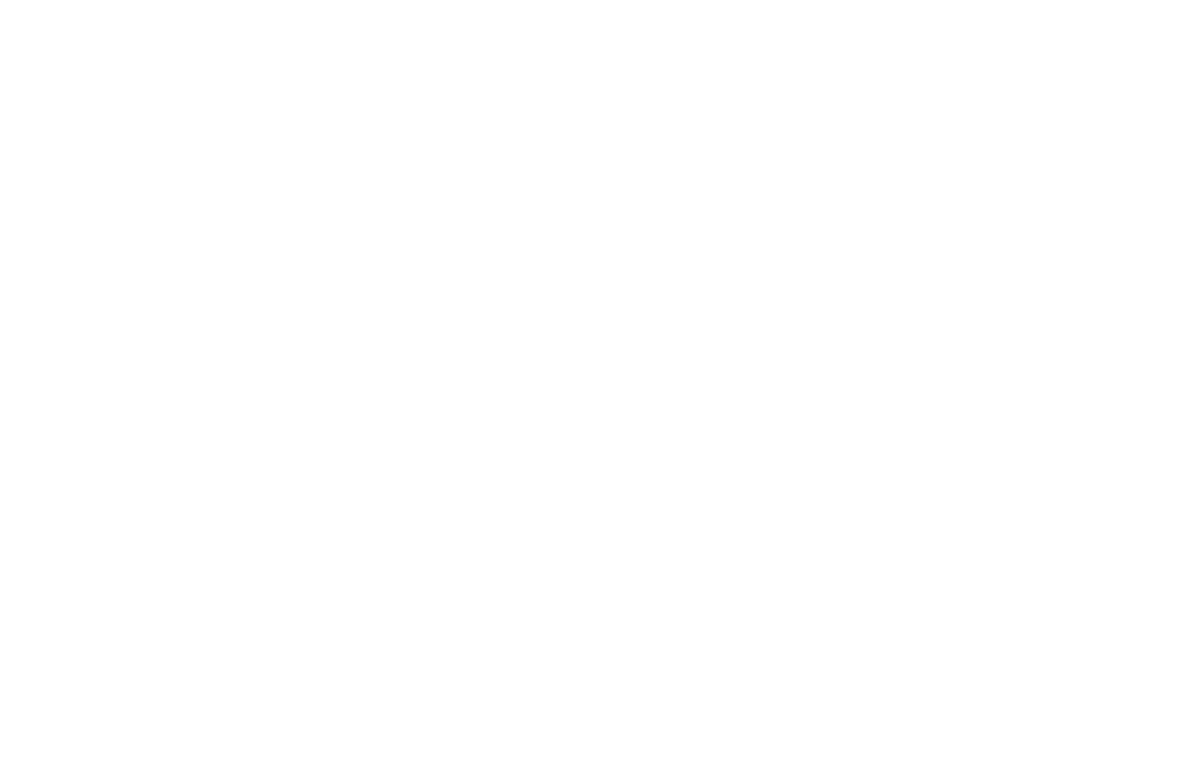 Hardware includes low-power DRAM,busses, and devices
Always connected to the internet
App experiences are always fresh and up to date
Transitions instantly between on and off states
Requires very low idle power to enable a Connected Standby
Connected vs. Standby
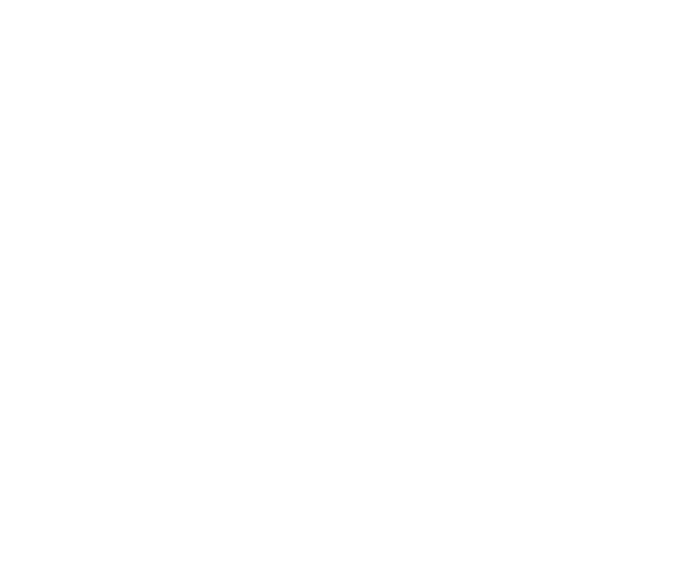 Standby (ACPI S3)
No code execution
High idle power
Power Consumption
time in seconds
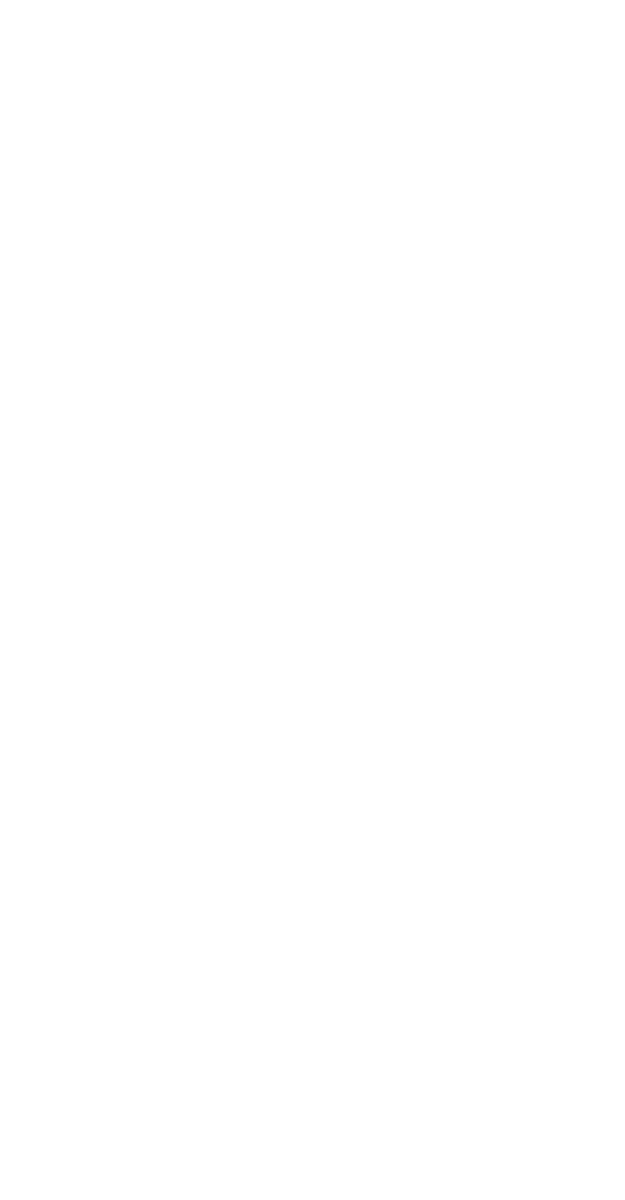 Screen Off
Rare code execution
Very low platform idle power
Constant connectivity
Power Consumption
Mechanics
Screen Off
(Connected Standby)

User not present, still connected
Screen On
(Active)

User present and using device
Shutdown

User not present, no context saved
Entered with the power button or idle timeout
Exited on the power button, or attached input device
Modeled as the system is “on” with the screen off
Yet, must have consistent, long battery life -> the system is “off!”
Consistent low power
Device power management

Idle hygiene

App model right by design for power

Connectivity enhancements
Windows 7
Idle, Screen Off
15 seconds
Connected Standby
Conceptual
Device power management
Platform diversity abstracted from apps

Hardware diversity enabled with miniports and firmware

New power manager miniport (PEP) for fast and frequent device power management
App
App
App
App
Device Interfaces
App Interfaces
Windows Kernel
Port Driver
Function Driver
Power Manager
Miniport
Power-Engine Plugin (PEP)
Bus Driver
Bus Driver
ACPI Firmware
WiFi offloading
Lowest power when chipset remains in deepest idle state
Offload basic networking functionality to WiFi device
Pattern matching and wake used for push notifications and real-time apps
Some offload technologies also applied when the screen is on!
Low-Power Platform
Low-Power Chipset
Low-Power
Memory
Low-Power
Memory
Flash Storage
Offloaded
Wi-Fi
Getting idle and staying idle
Longest Connected Standby battery life when core chipset remains in its deepest idle state
Energy Consumed
Average Power
power
Eliminate 
Exit Events
Reduce
Software Activity
Extend Idle Duration
time
Note:  Extending work duration typically doesn’t help for light workloads given “race to idle”
Metro style app model
App model is right by design for power
Apps are suspended when the computer enters Connected Standby
Apps may register background activity in Background Tasks
Notifications API allows suspended apps to handle incoming events from the cloud
Running
Resuming
Suspending
Connected
Standby
Suspended
Notifications
Scheduled Tasks
Desktop Activity Moderation (DAM)
Win32 app model does not have power management guidance built-in
Hard to get power optimizations right as a developer
Any single Win32 app can significantly impact battery life
The DAM automatically suspends activity of Win32 apps and services
demo
Connected Standby Basics
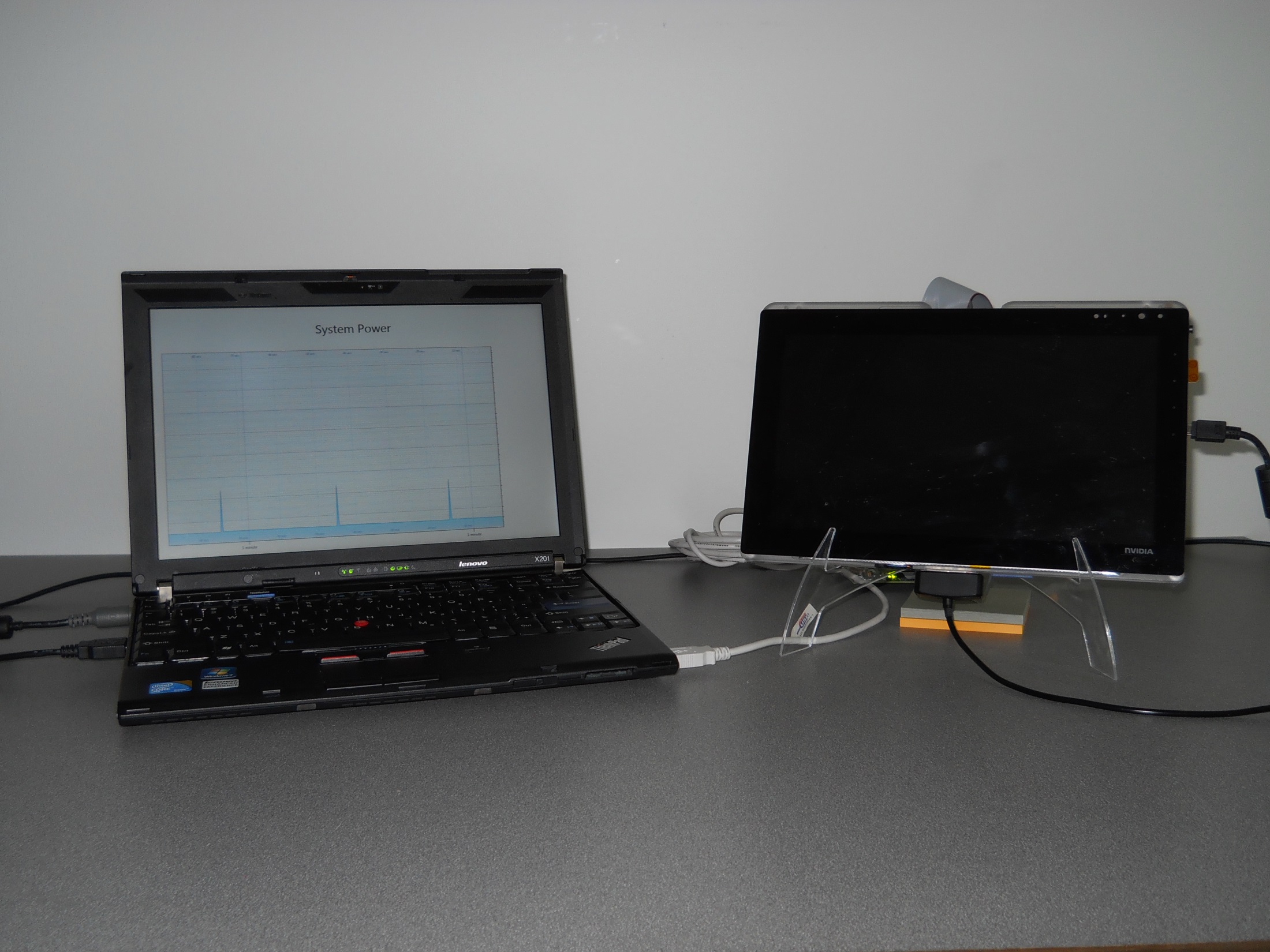 Windows 8 
with Power Metering Software
NVIDIA Tegra
Development Platform
The Setup
Designing a great Connected Standby mobile PC
Certification tests help ensure that Connected Standby systems have great battery life and end-user experience 
Power consumption and performance tests
Less than 5% battery drain over 16 hour period in Connected Standby
Less than 300ms exit latency from power button press to display enabled
Windows 8 validation
Non-rotational boot volume
WiFi device supports NDIS 6.3 features (D0 offload, Wake on Push, etc.)
ACPI 5.0 flag indicating low-power S0 over S3
Key points
Connected Standby enables applications to stay up-to-date while the computer looks “off”.
Metro style apps can stay fresh and up-to-date during Connected Standby 
Desktop apps are automatically suspended during Connected Standby
Related sessions
(HW-149P) Improving battery life and energy efficiency
(HW-251T) Introducing low-power buses for Windows 8
(HW-255T) Integrating Bluetooth on low-power buses
(HW-342T) Understanding Wi-Fi networking in Windows 8
(APP-396T) Using Tiles and Notifications
(HW-566T) Networking for connected standby
(HW-774T) Building great Windows 8 systems
thank you
Feedback and questions http://forums.dev.windows.com 
Session feedbackhttp://bldw.in/SessionFeedback
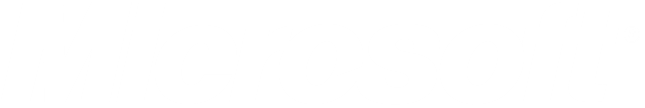 © 2011 Microsoft Corporation. All rights reserved. Microsoft, Windows, Windows Vista and other product names are or may be registered trademarks and/or trademarks in the U.S. and/or other countries.
The information herein is for informational purposes only and represents the current view of Microsoft Corporation as of the date of this presentation.  Because Microsoft must respond to changing market conditions, it should not be interpreted to be a commitment on the part of Microsoft, and Microsoft cannot guarantee the accuracy of any information provided after the date of this presentation.  MICROSOFT MAKES NO WARRANTIES, EXPRESS, IMPLIED OR STATUTORY, AS TO THE INFORMATION IN THIS PRESENTATION.